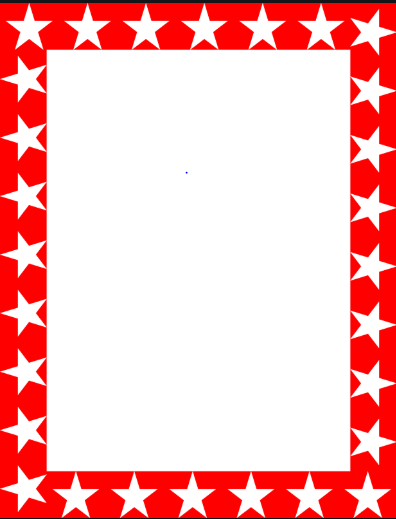 Wow Assembly:
Friday 17th September
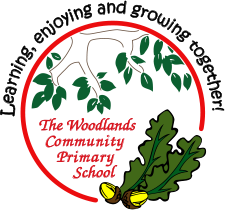 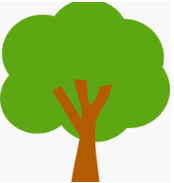 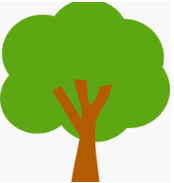 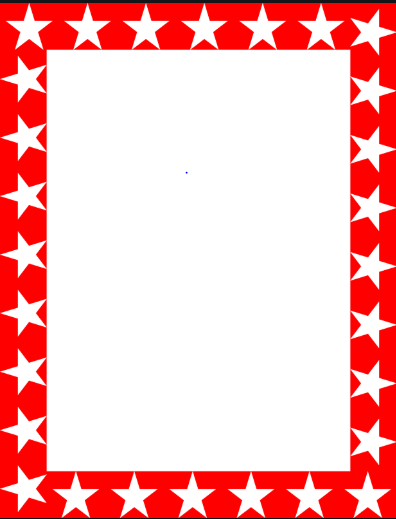 Phrase of the Week:
Every moment is a fresh beginning.
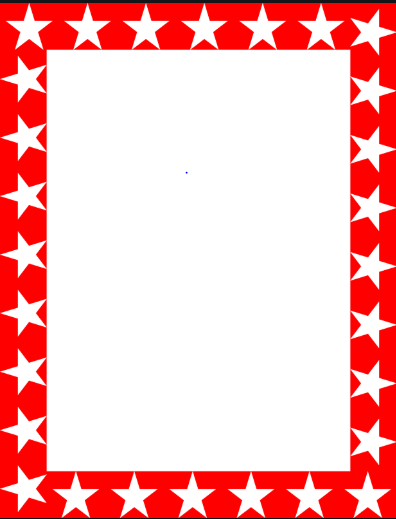 Green Cards!
David P (Maple)
Max W. (Maple)
Mikey S. (Spruce)
Izaiah B. (Spruce)
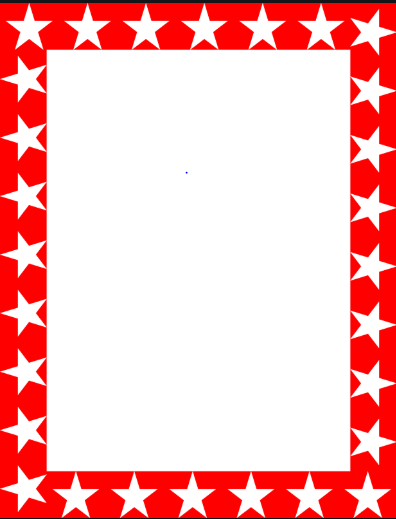 Scientists of the Week!
Oak –
Ash –
Birch –   
Pine – Olivia
Elm – Jimmy
Willow – Alex  
Spruce – Lucy-Mae
Maple –  Lennon
Redwood – Sophie Chestnut – Cody
Aspen- Jaxson
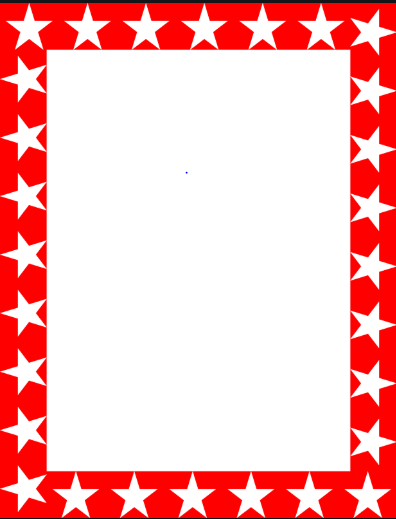 Weekly Team Points!
114
123
132
147
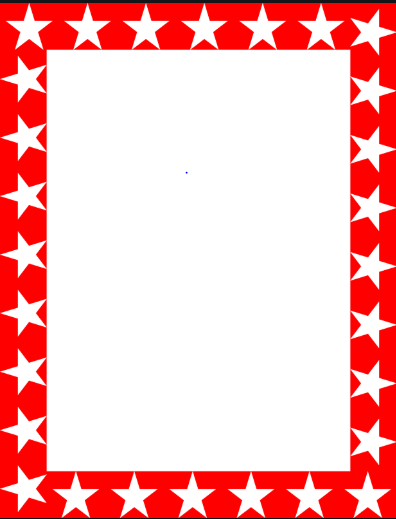 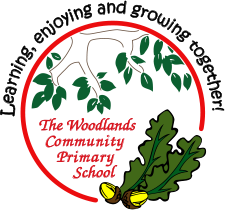 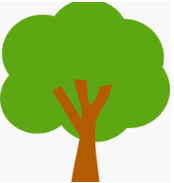 Elm

Remy-Lei

In English this week Remy-Lei has challenged herself to use adjectives to create an excellent sentence comprising of a simile to describe Solomon the dog from Pet Day! Keep up this excellent writing, well done.

Mr Grice                                    17.09.2021
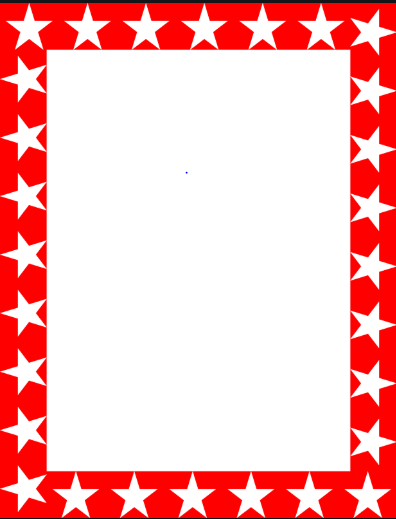 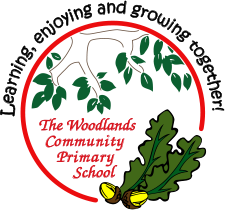 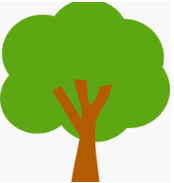 Birch
Harrison
In topic this week Harrison used an Atlas to locate the continents of the world. He challenged himself further to find countries within these continents. Well done Harrison! Fantastic effort!


Miss Hewitt                                  17.09.21
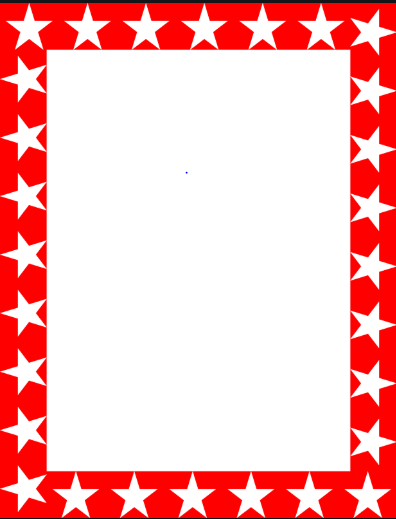 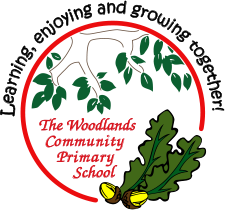 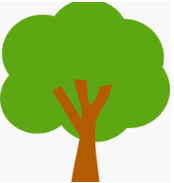 Pine

Alfie
For using teamwork to help a friend put on their socks in PE. So kind! Well done Alfie. 


Mrs Leedham-Hawkes                                    17.09.21
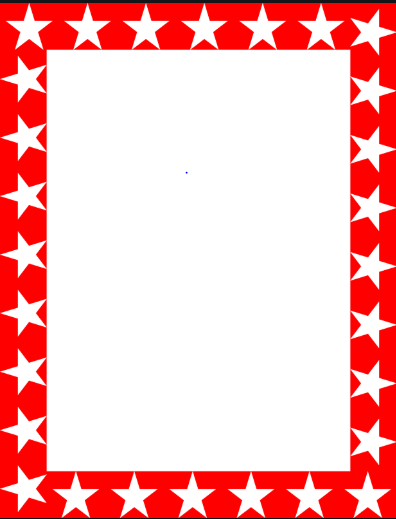 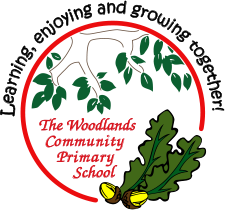 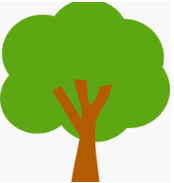 Maple
Oliver B
Oliver has worked extremely hard in all areas of the curriculum this week.  He is showing resilience when faced with challenges and is persevering to ensure that he is able to complete a task.  
Well done Oliver!

Miss Dawson                                  17.09.2021
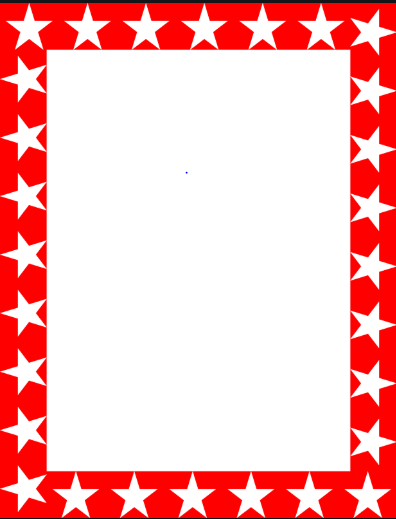 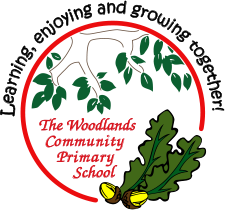 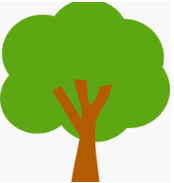 Willow

Riley Cracknell

For

Super effort in English, Maths and Guided Reading. You have really worked hard this week Riley and I am so proud of you. Keep up the hard work.

Miss Fisher                                    16.09.21
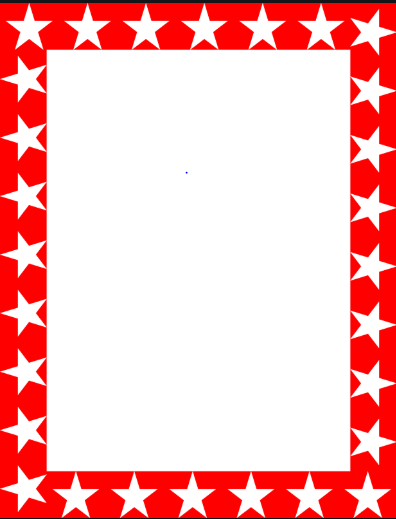 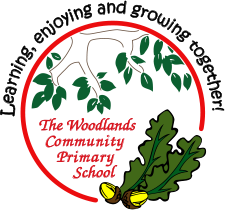 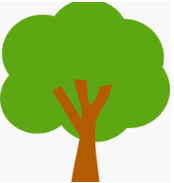 Spruce

Neveah R


For brilliant effort in all lessons- as well as using skills we have  used across  in English in other sessions. Keep it up Neveah!
Mr Draper                                            17.09.21
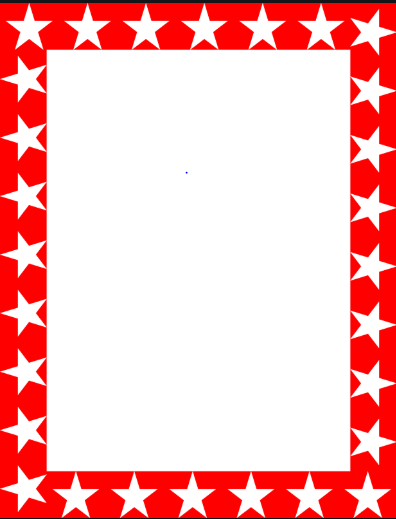 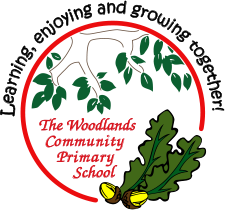 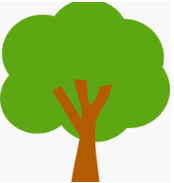 Chestnut
Reilly 
For

Having a terrific working attitude. This has  been reflected in all subjects, his participation and especially through his writing in English. His setting description has shown he has been thinking about how to entertain the reader.

Mr Tennuci                                   17.09.21
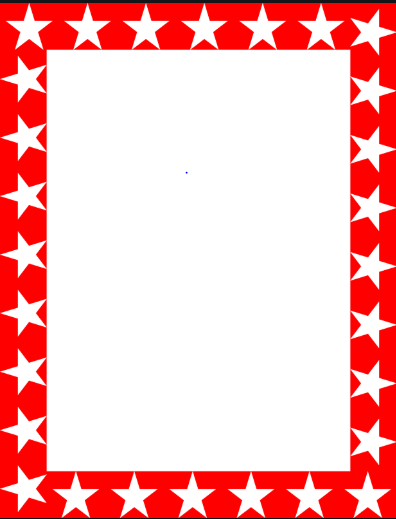 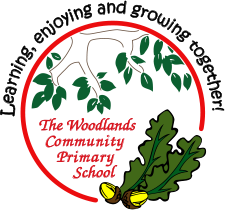 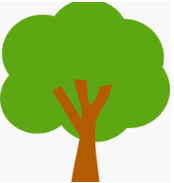 Aspen
Kade

For writing an excellent character description using interesting vocabulary and conjunctions to extend his sentences – superb!


Mrs Read & Mrs Cox				17.09.21
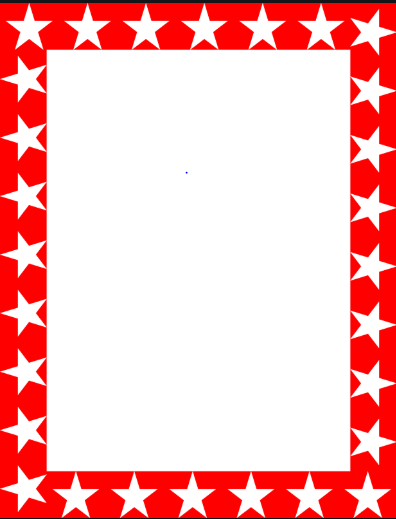 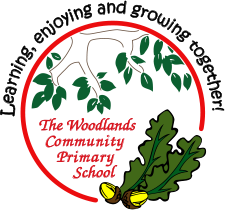 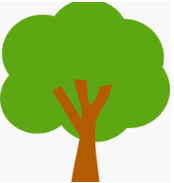 Redwood
Bella T

For showing amazing resilience and self-awareness in English. This week Bella has really challenged herself and used some wonderful language choices in her work. 


Miss Shipley                                   17.09.21
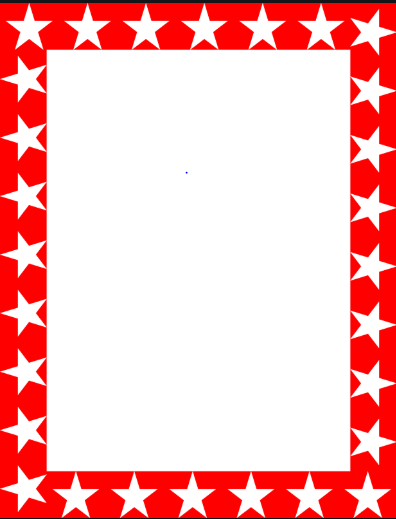 Next Week’s
Phrase of the Week:

Be the change you want to see in the world